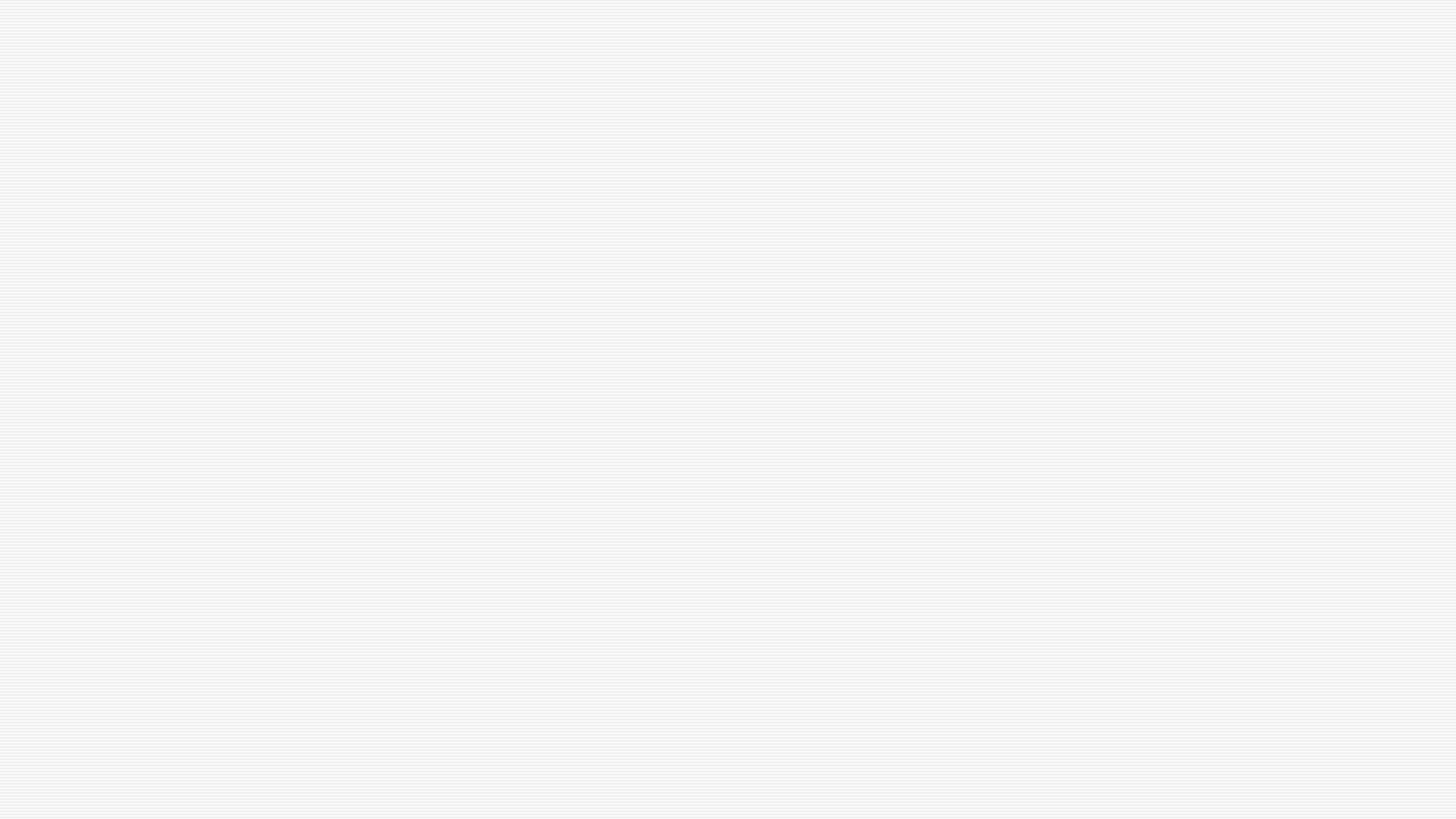 Loving Jesus More – as a Teacher
Grandview Pines Gospel Meeting - #1
Introduction
Jesus has often been called “The Master Teacher.” 
Throughout his time on earth, Jesus was called by those around him didaskalos – the Greek word for teacher or instructor. 
Consider some of the reasons Jesus was revered for his teaching.
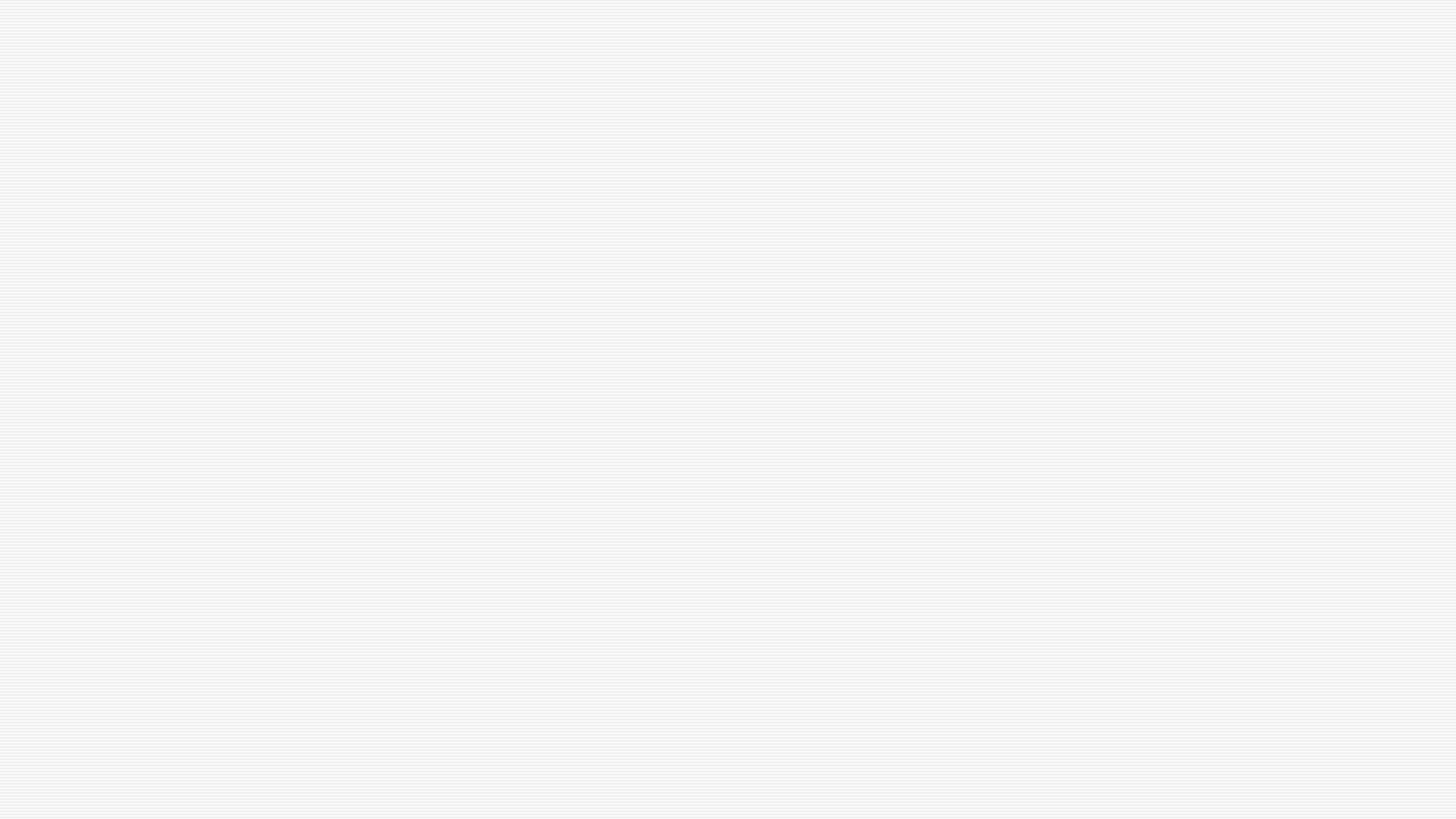 Matthew 7:29
Mark 1:39
The parables
Jesus was the master teacher – because of the way he taught.
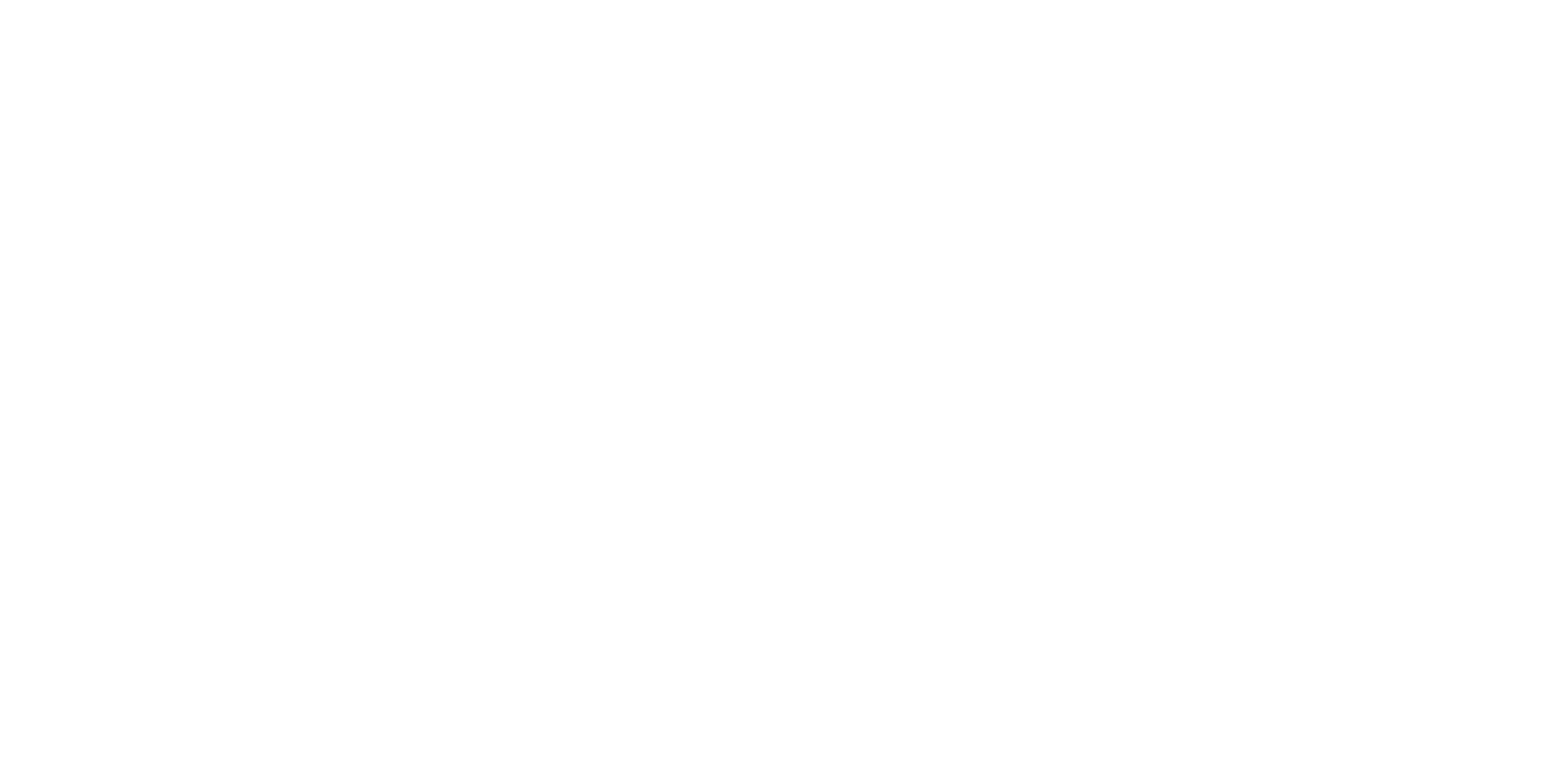 z
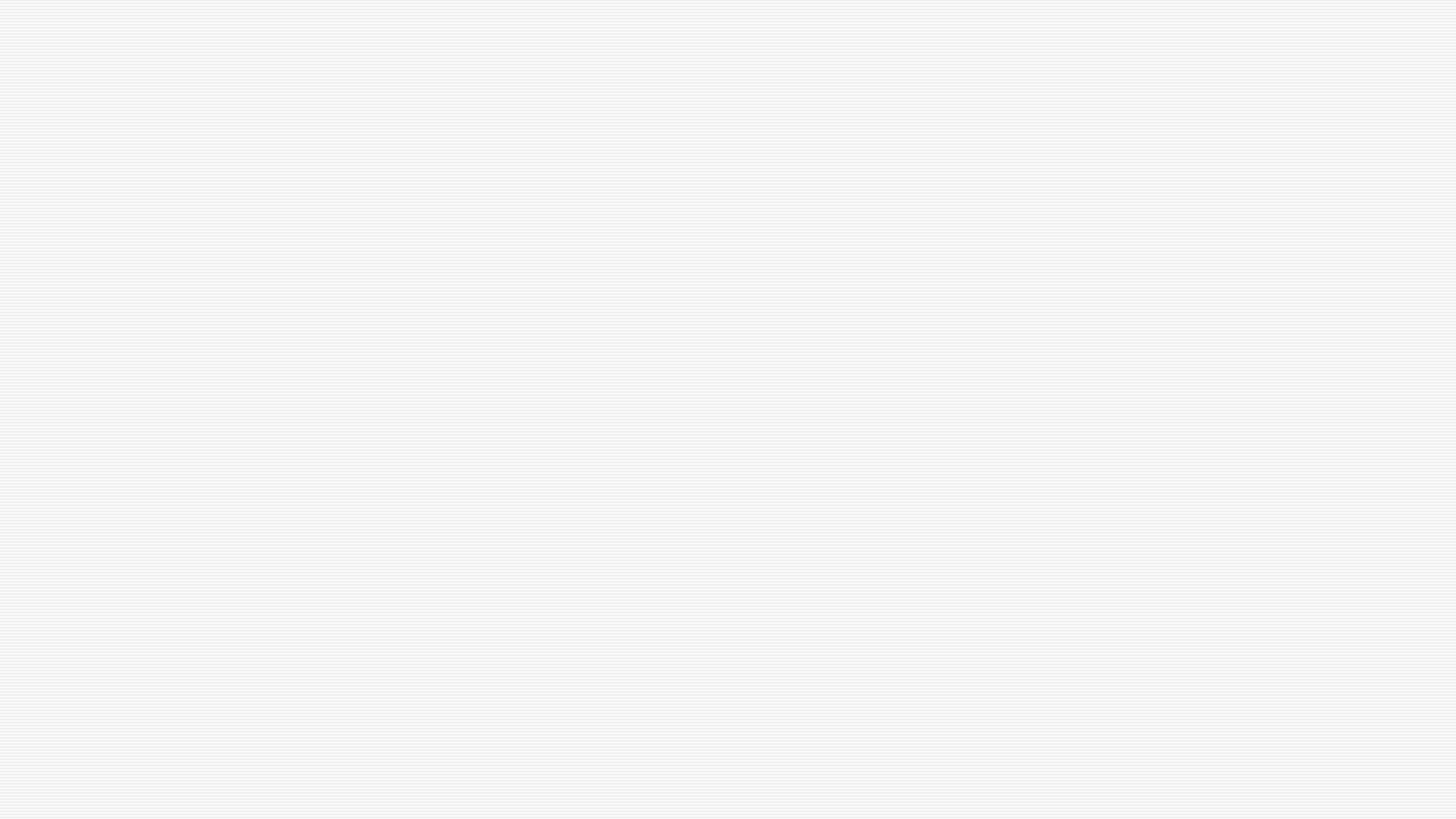 Jesus was the master teacher – because of his approach to people.
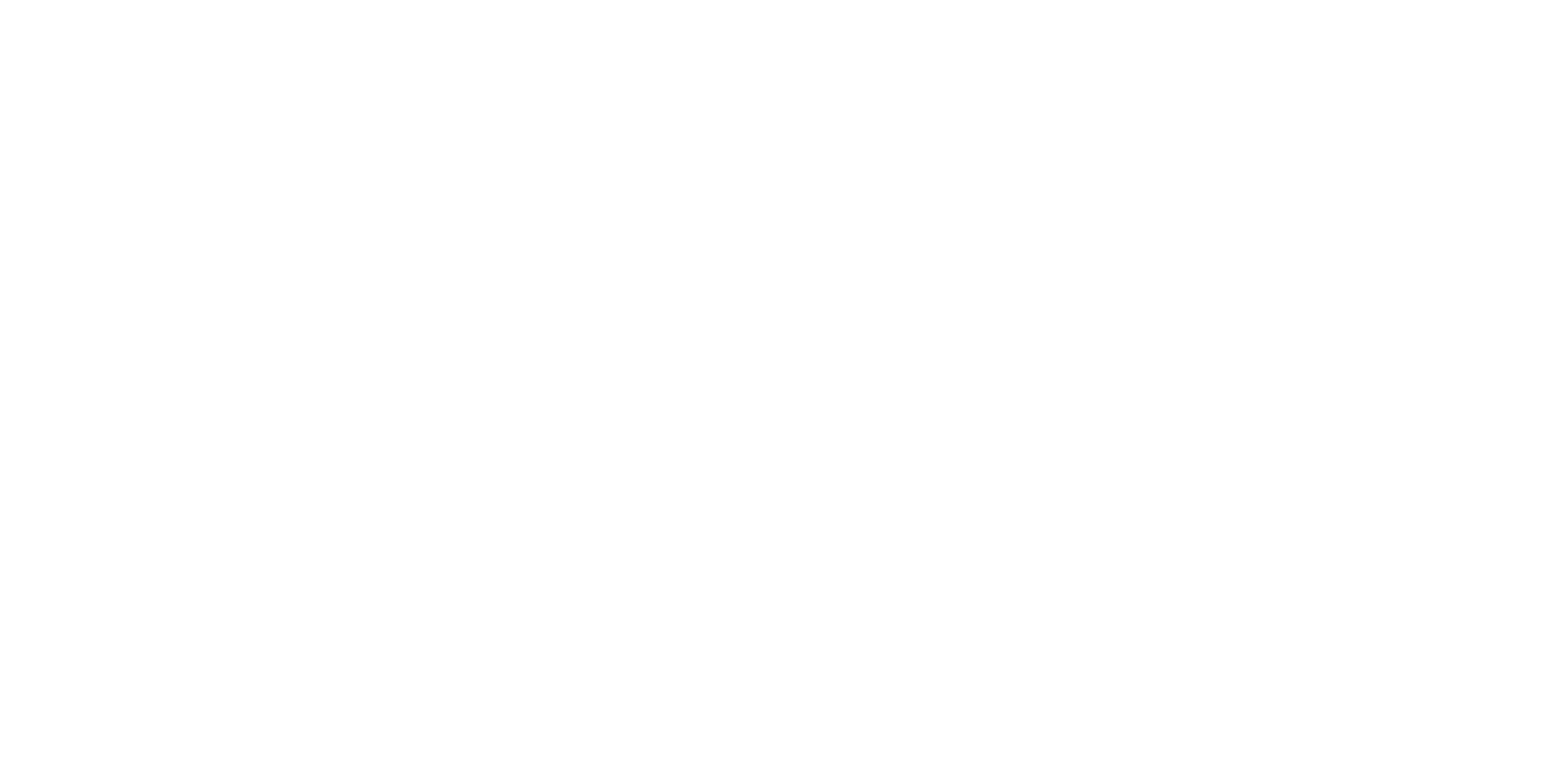 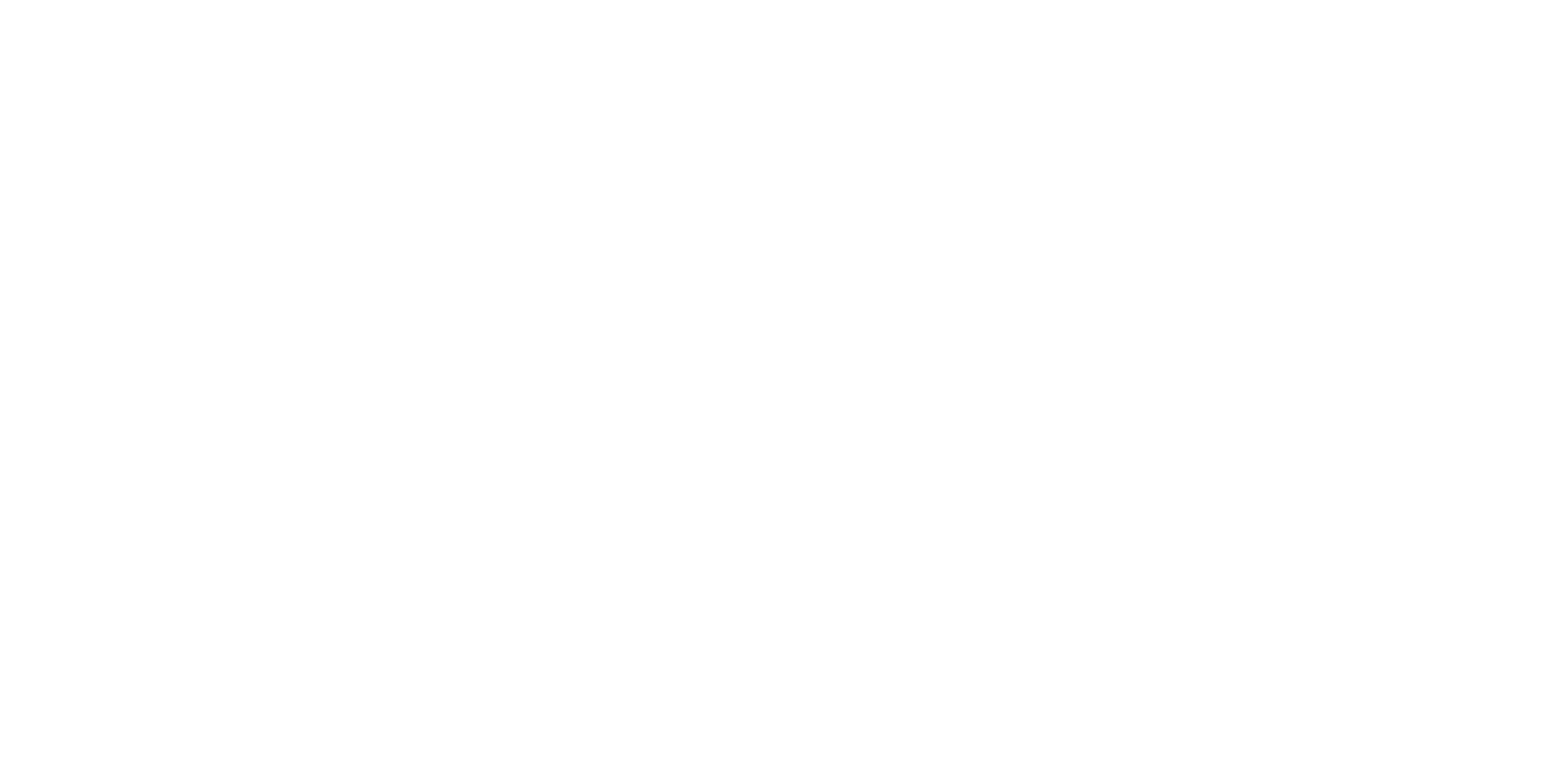 z
The Pharisee (John 3)
The Rich Young Ruler (Mark 10)
The Samarian Woman (John 4)
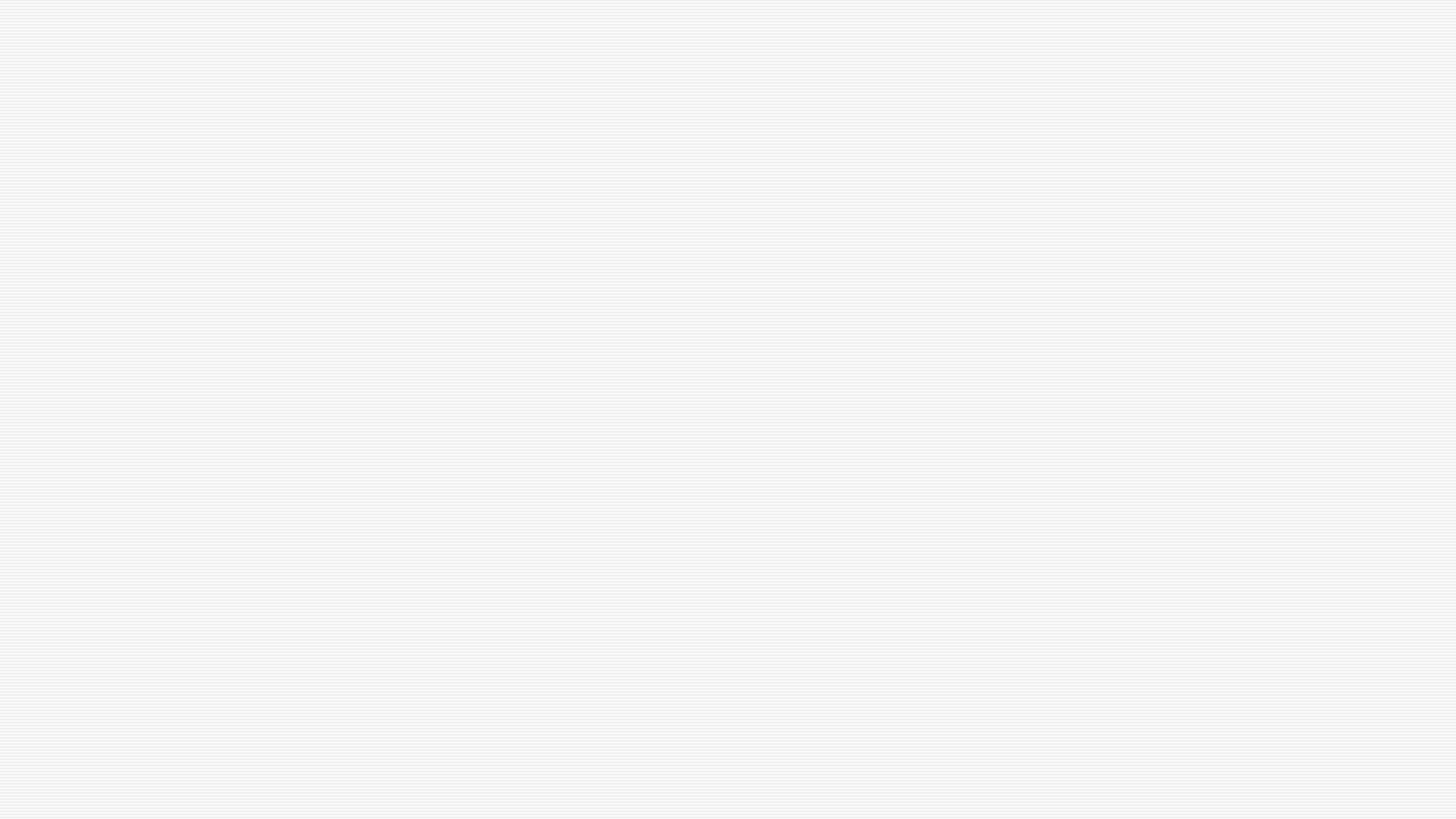 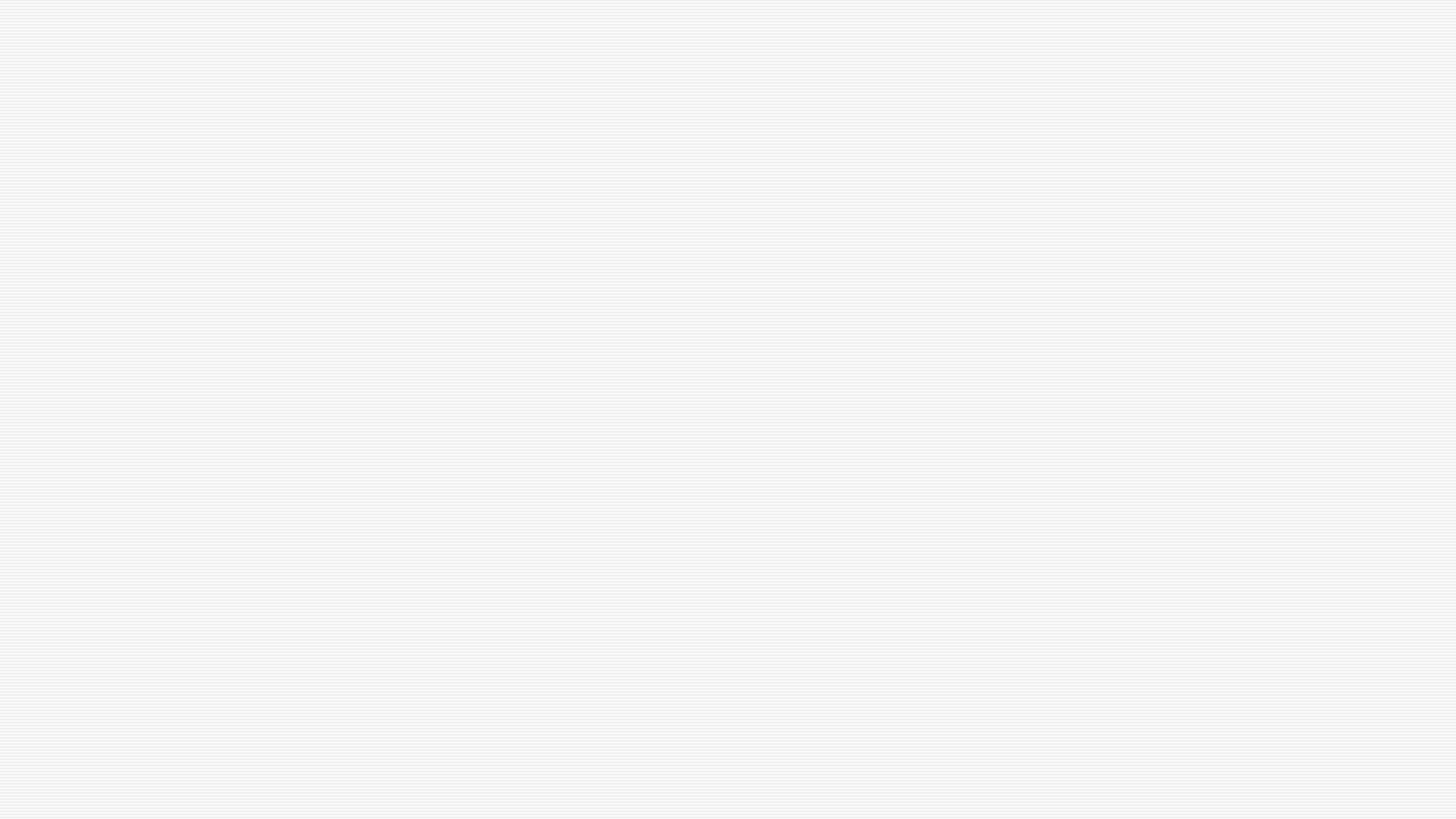 Jesus was the master teacher – because of his message.
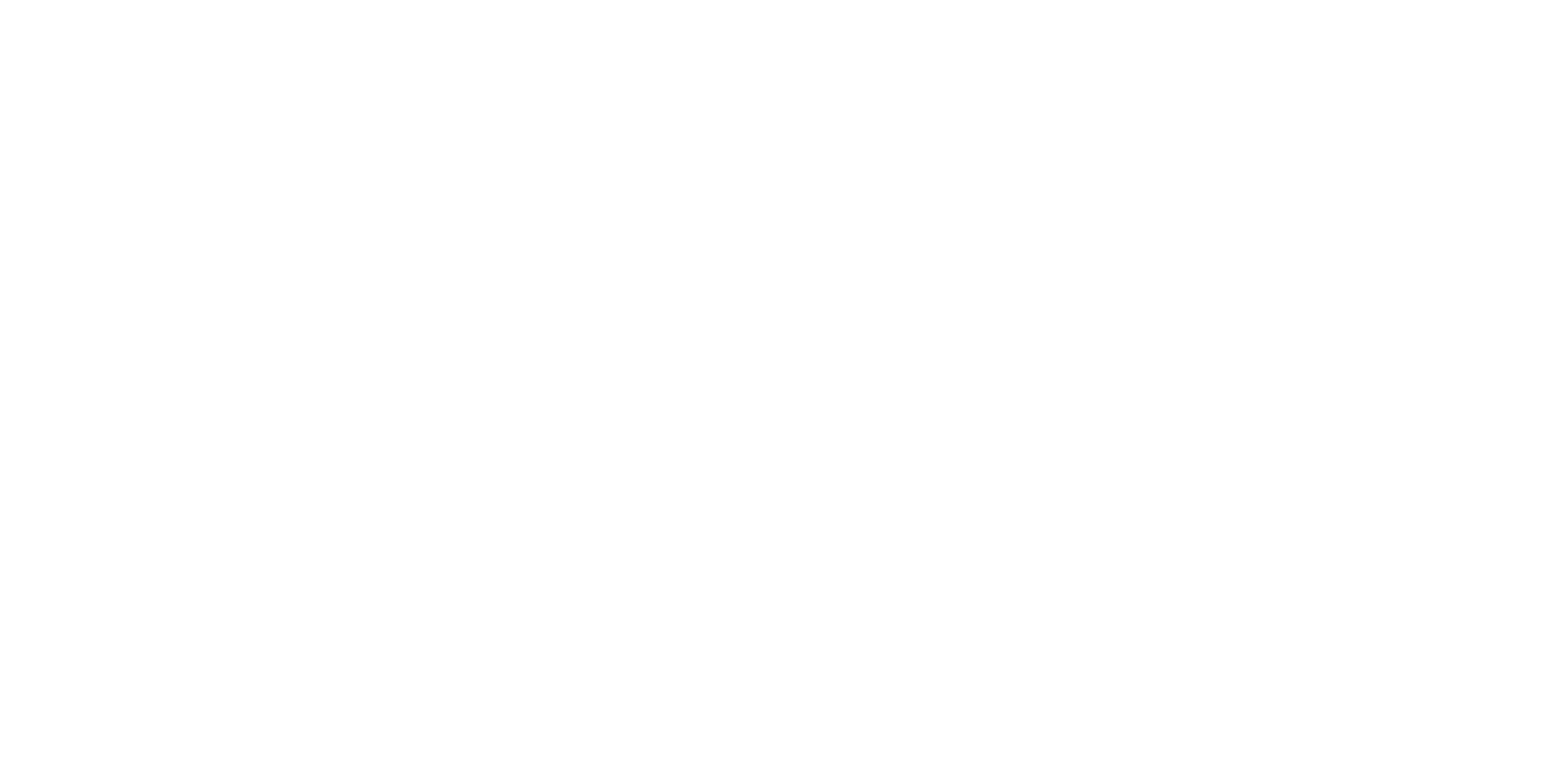 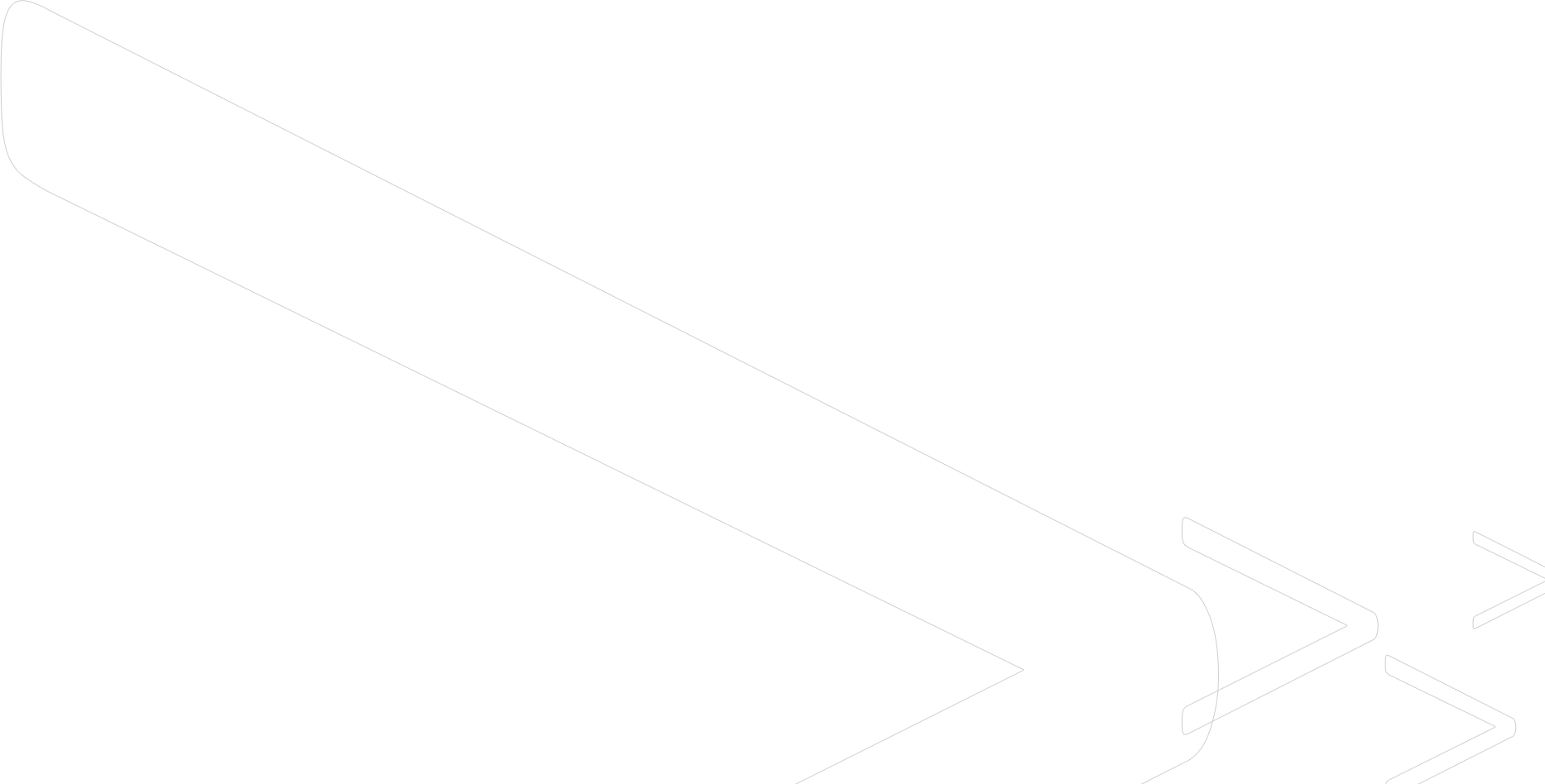 z
Matthew 18:2ff
John 8
Matthew 7:13-23
Are we listening to the master teacher?